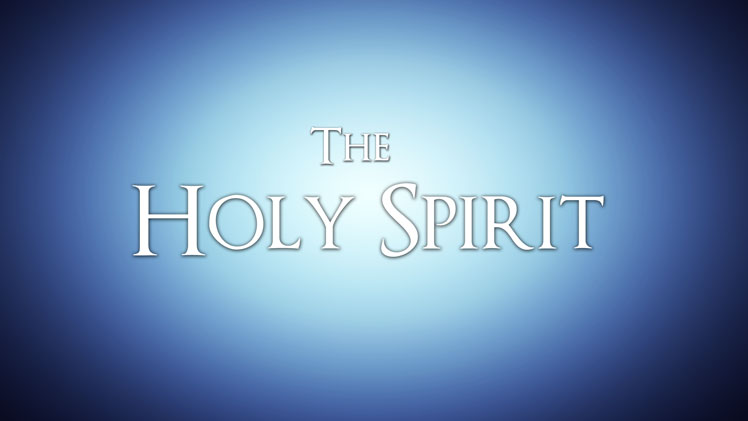 The Holy Spirit           and the Christian
“…because God from the beginning chose you for salvation through sanctification by the Spirit and belief in the truth.”
2 Thessalonians 2:13
1. The Holy Spirit Leads the Christian
“For as many as are led by the Spirit of God, these are sons of God.”

Romans 8:14
1. The Holy Spirit Leads the Christian
This leading is not against our will (Rom. 8:5). 

The Holy Spirit leads by spoken instruction, not by feelings or emotions.
1. The Holy Spirit Leads the Christian
“And do not be drunk with wine, in which is dissipation; but be filled with the Spirit, speaking to one another in psalms and hymns and spiritual songs, singing and making melody in your heart to the Lord.”

Ephesians 5:18-19
1. The Holy Spirit Leads the Christian
“And do not be drunk with wine, in which is dissipation; but be filled with the Spirit, speaking to one another in psalms and hymns and spiritual songs, singing and making melody in your heart to the Lord.”

Ephesians 5:18-19
“Let the word of Christ dwell in you richly in all wisdom, teaching and admonishing one another in psalms and hymns and spiritual songs, singing with grace in your hearts to the Lord.”

Colossians 3:16
1. The Holy Spirit Leads the Christian
The Holy Spirit sanctifies the Christian.

Romans 15:16
2 Thessalonians 2:13
1 Peter 1:2
1. The Holy Spirit Leads the Christian
The Holy Spirit sanctifies the Christian.

Romans 15:16
2 Thessalonians 2:13
1 Peter 1:2
“Sanctify them by Your truth. Your word is truth.”

John 17:17
1. The Holy Spirit Leads the Christian
One who responds positively to the leading of the Holy Spirit will manifest a change in his conduct. 
He will stop walking after the flesh                  (Gal. 5:16).
He will bear the fruit of the Spirit in                    his life (Gal. 5:22-23).
2. The Holy Spirit Bears Witness        With the Christian
“The Spirit Himself bears witness with our spirit that we are children of God.”

Romans 8:16
2. The Holy Spirit Bears Witness        With the Christian
The Holy Spirit has been given to the Christian as both a seal and an earnest.
2 Cor. 1:21-22; Eph. 1:13-14

Seal: a mark of ownership (2 Tim. 2:19;               Rev. 7:3).
Earnest: pledge that one plans on following through with what he has promised.
3. The Holy Spirit Helps the            Christian With His Prayers
“Likewise the Spirit also helps in our weaknesses. For we do not know what we should pray for as we ought, but the Spirit Himself makes intercession for us with groanings which cannot be uttered. Now He who searches the hearts knows what the mind of the Spirit is, because He makes intercession for the saints according to the will of God.”

Romans 8:26-27
4. The Holy Spirit Strengthens the Christian
“That He would grant you, according to the riches of His glory, to be strengthened with might through His Spirit in the inner man.”

Ephesians 3:16
4. The Holy Spirit Strengthens the Christian
“For this reason we also, since the day we heard it, do not cease to pray for you, and to ask that you may be filled with the knowledge of His will in all wisdom and spiritual understanding; that you may walk worthy of the Lord, fully pleasing Him, being fruitful in every good work and increasing in the knowledge of God; strengthened with all might, according to His glorious power, for all patience and longsuffering with joy.”
Colossians 1:9-11
4. The Holy Spirit Strengthens the Christian
“For this reason we also, since the day we heard it, do not cease to pray for you, and to ask that you may be filled with the knowledge of His will in all wisdom and spiritual understanding; that you may walk worthy of the Lord, fully pleasing Him, being fruitful in every good work and increasing in the knowledge of God; strengthened with all might, according to His glorious power, for all patience and longsuffering with joy.”
Colossians 1:9-11
4. The Holy Spirit Strengthens the Christian
“For this reason we also, since the day we heard it, do not cease to pray for you, and to ask that you may be filled with the knowledge of His will in all wisdom and spiritual understanding; that you may walk worthy of the Lord, fully pleasing Him, being fruitful in every good work and increasing in the knowledge of God; strengthened with all might, according to His glorious power, for all patience and longsuffering with joy.”
Colossians 1:9-11
The Holy Spirit and the Christian
Leads the Christian
Bears Witness With the Christian
Helps the Christian With His Prayers
Strengthens the Christian